Особенности проектирования отдельных этапов урока ОБЗР
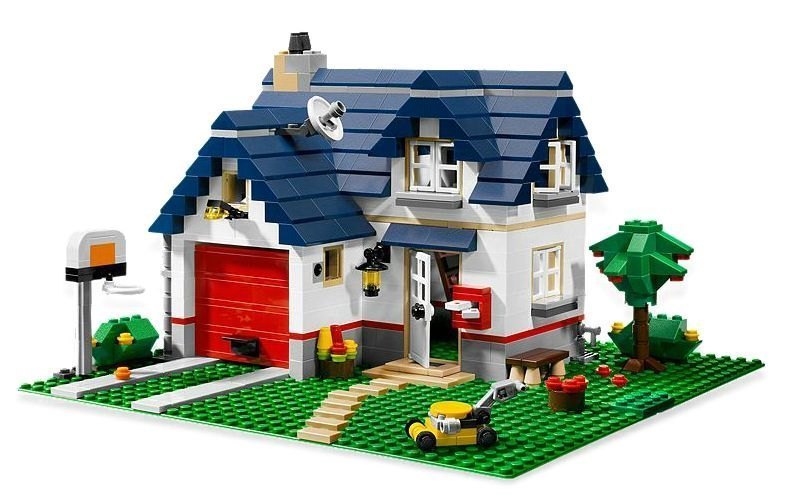 С точки зрения системного подхода урок — это ограниченная во времени и пространстве часть образовательного процесса, на которой решаются частные, но завершённые задачи. И следовательно, в нём должны быть все компоненты учебно-воспитательного процесса (цель, содержание, средства, формы, технологии и пр.).
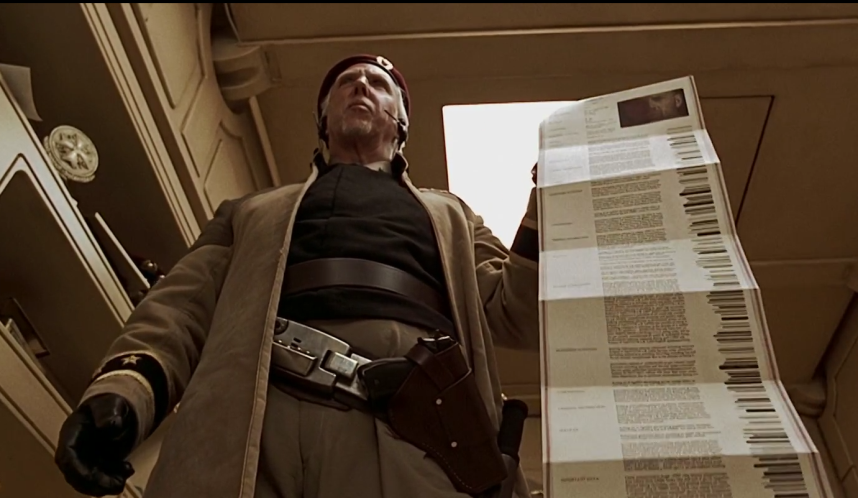 Сложились общие требования:
• гуманистические принципы;
• чёткое определение целей;
• использование последних достижений науки;
• учётом их индивидуальных особенностей;
• рациональное информационное насыщение урока;
• чёткое планирование;
• опора на фактический уровень развития;
• мотивация на обучение;
• воспитание умения самостоятельного приобретения знаний;
• создание условий оперативной обратной связи;
• самоанализ проведённого урока.
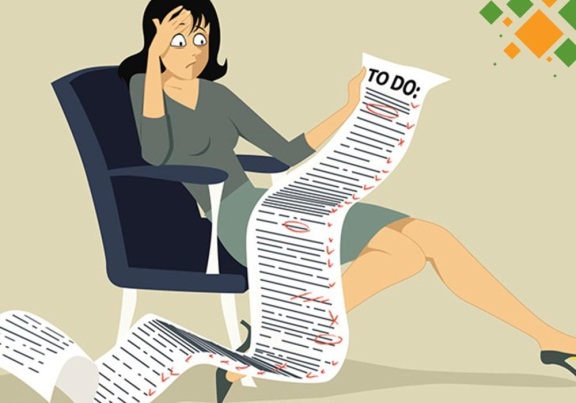 Выделяют 9 этапов, но они никогда не используются все вместе, а определённый набор, в зависимости от того, какой тип урока.
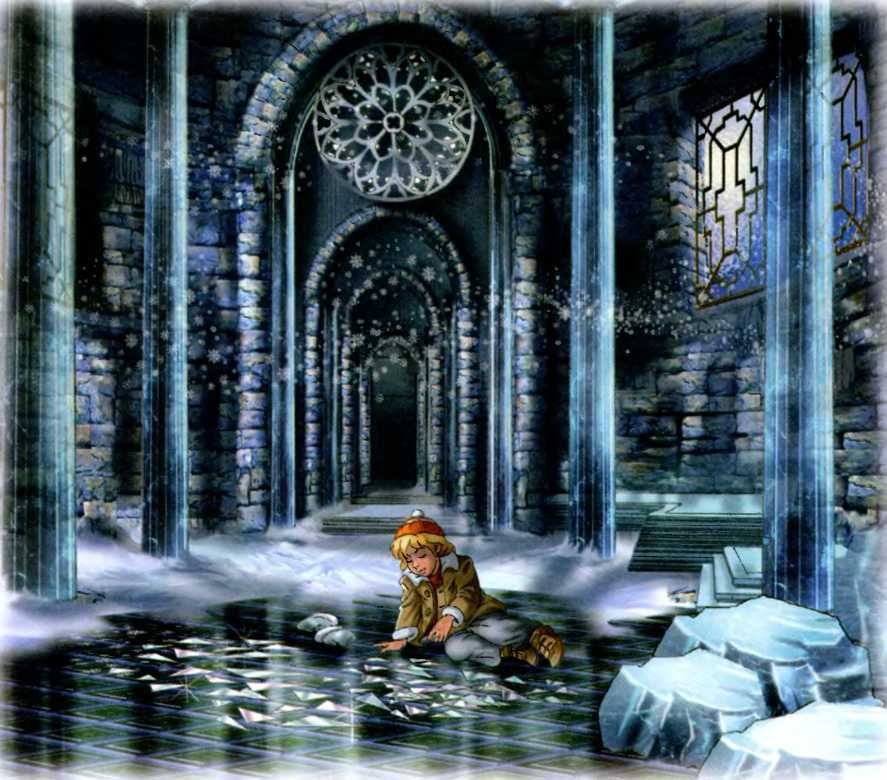 А ещё в каждом типе есть по несколько вариантов и там комбинации этапов тоже разные.
1. Организационный момент
Подготовка обучающихся к работе на уроке, актуализация целей и мотивов их деятельности
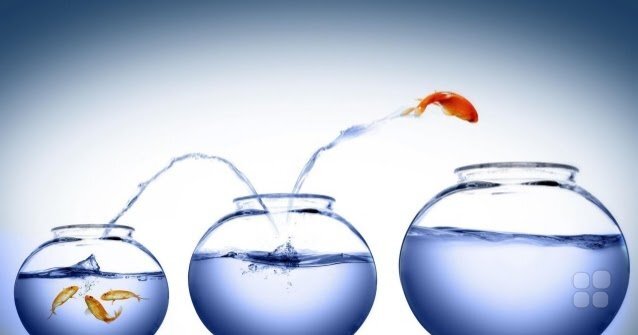 2. Проверка домашнего задания
Установление правильности и осознанности выполнения домашнего задания всеми или большинством обучающихся, устранение обнаруженных пробелов, дальнейшее совершенствование знаний, умений и навыков
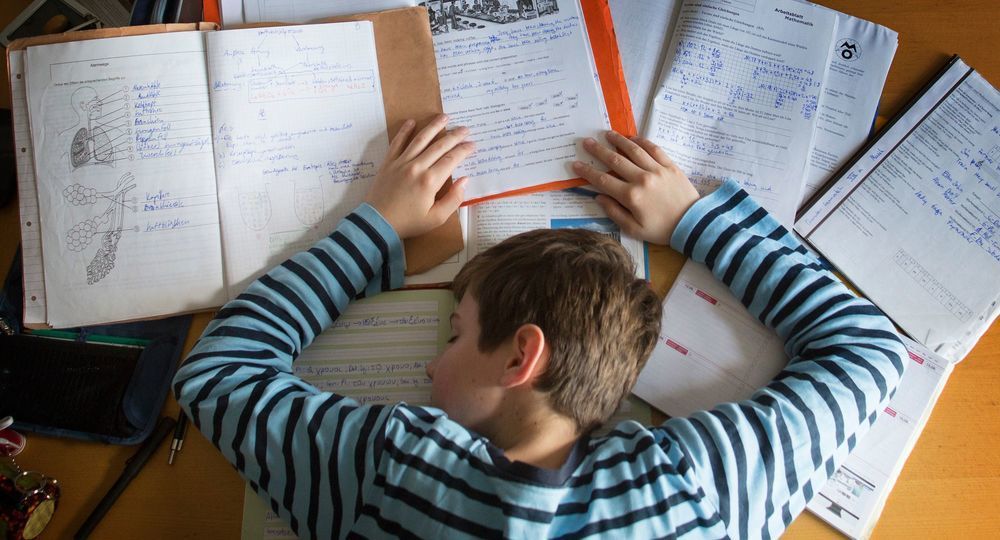 3. Подготовка обучающихся к работе на основном этапе урока
Подготовка обучающихся к тому виду деятельности, который будет доминировать на основном этапе урока.Актуализация опорных знаний и умений, формирование познавательных мотивов
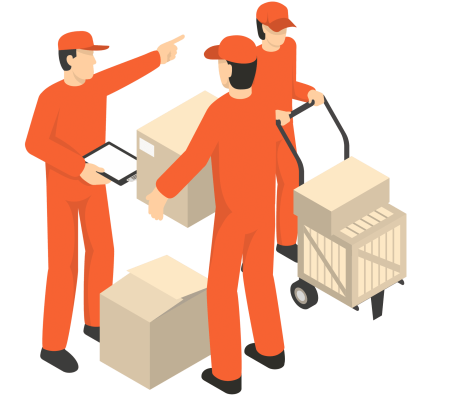 4. Изучение новых знаний
Создание условия для усвоения обучающимися новых знаний, умений, навыков, способов деятельности; выделение главного в изучаемом материале
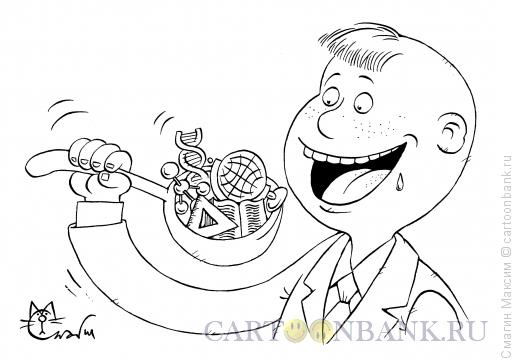 5. Закрепление новых знаний и умений
Организация деятельности обучающихся по применению новых знаний на репродуктивном уровне, в видоизменённой или новой ситуации
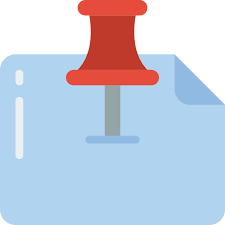 6. Обобщение и систематизация знаний, умений, навыков, опыта деятельности, ценностей
Приведение знаний в систему на основе принципов систематичности и системности; владение функциями научного знания (описательной, объяснительной, предсказательной)
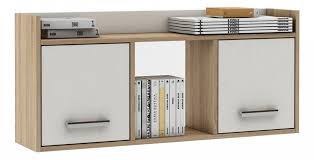 7. Контроль, само- и взаимоконтроль
Проверка интегративных качеств знаний: системности, действенности, прочности — с помощью универсальных учебных действий
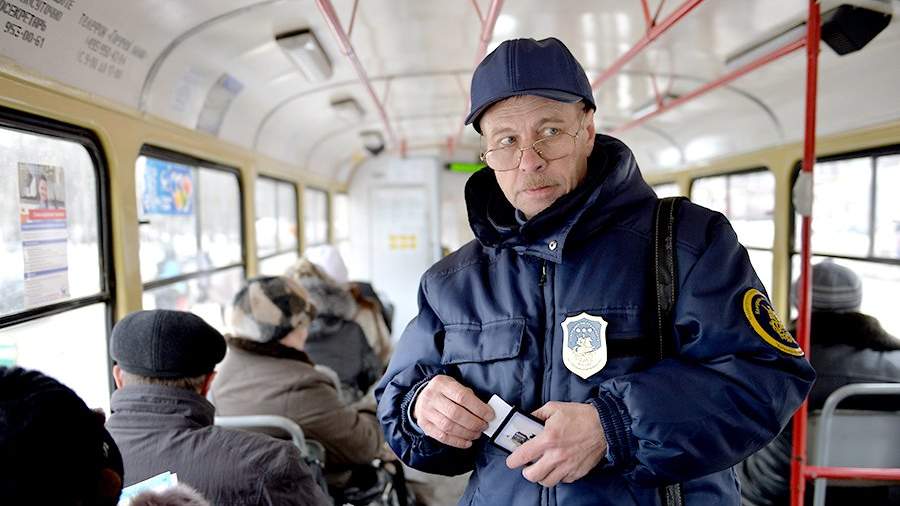 8. Подведение итогов урока, рефлексия
Осмысление значения (содержания) и смысла (ценности) деятельности на уроке; оценка и самооценка результатов работы на уроке
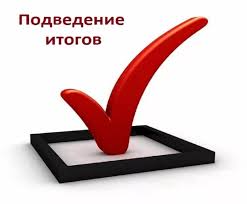 9. Инструктаж о домашнем задании
Продолжение работы по воспитанию, обучению и развитию обучающихся с учётом индивидуального, дифференцированного и системно-деятельностного подходов
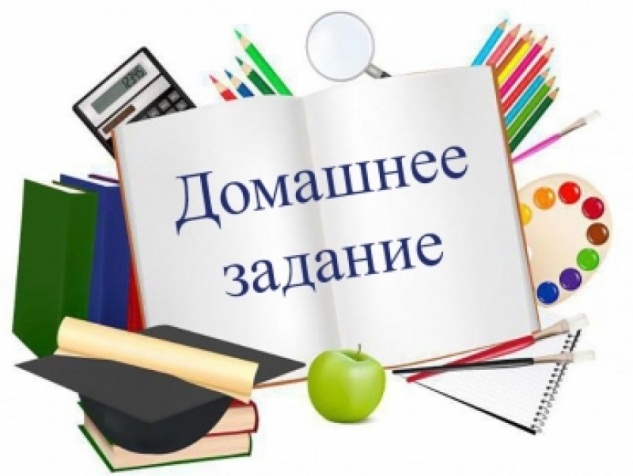 Задание 1
Сопоставьте
ЭТАПЫ УРОКА
с примерами формируемых УУД
Исходя из типологии уроков и перечня этапов, можно сконструировать несколько вариантов каждого типа уроков, наполнив их различным набором этапов, отрабатываемых в своей последовательности.
Задание 2
Разложите получившиеся комплекты в соответствии с предлагаемыми вариантами урока
Варианты урока изучения новых знаний
Варианты урока закрепления знаний и умений
Варианты урока применения знаний и умений
Варианты урока обобщения и систематизации ЗУН
Варианты урока контроля ЗУН
Задание 3
Сопоставьте этап урока с возможным характером деятельности обучающихся
Источник материалов
Методическое пособие для учителя к учебнику под научной редакцией Ю. С. Шойгу «Основы безопасности жизнедеятельности (безопасности и защиты Родины).